Ekonomisk redovisning 2024
Intäkter
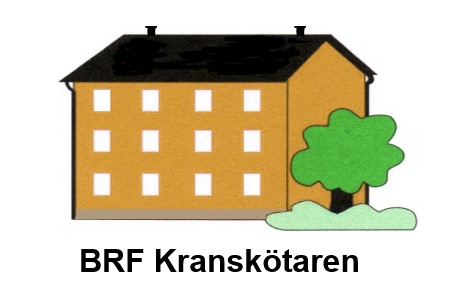 Årsavgiftsutveckling
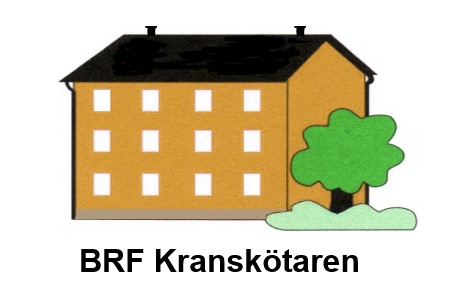 Kostnadsfördelning
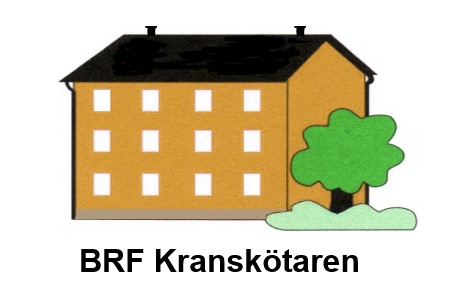 Fönster
Driftskostnader
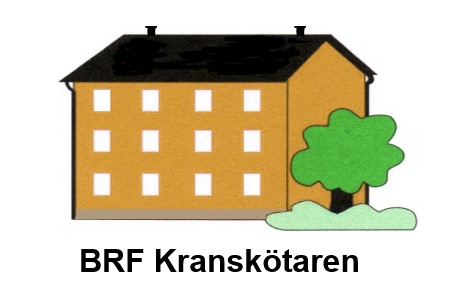 Arvoden och Löner
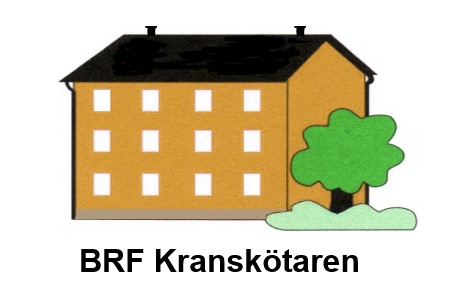 Underhåll 	5 093 673 Kr   (Fönsterrenoveringen största kostnaden)
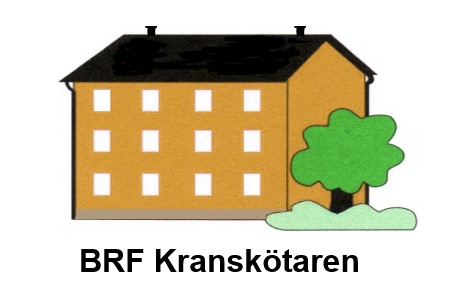 Fönsterrenoveringen  av nästan alla föreningens fönster har utförts. 
Källarfönster på de mest utsatta sidorna är ommålade utvändig och övriga inte målade alls.
Ny tryckstegringspump inköpt och installerad.
Förra året genomfördes en garantibesiktning av den relining av bottenplattan som gjordes 2020. Under 2023 har detta upptagit väldigt mycket tid, speciellt för vår förvaltare. Företaget har varit väldigt långsamma med att åtgärda fel, men det sista felet är nu åtgärdat. Vi fick till slut även lite ersättning från företaget för de extra kostnader vi haft på grund av fel som dom orsakat.
Akustiktaket i föreningslokalen har bytts.
Ny kyl inköpt till föreningslokalen.
Några buskar planterade.
Översikt, säkerhetskoll och beskärning är gjort på föreningens träd, Gullregnet vid Khg. 5 togs ned då det var en säkerhetsrisk.
Äpple och plommonträd är beskurna.
Källarbelysning, rörelsestyrd klar 2024
Investeringar och reparationer
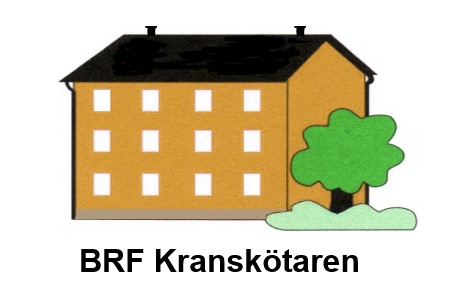 Under året har följande investeringar gjorts
Lägenhet 80 på Kärrhöksgatan 7 har innan den såldes fått en uteplats.
Installation av 11 laddplatser har påbörjats

Under året har följande reparationer gjorts
Byte av dagvattenbrunn på gaveln Kärrhöksgatan 9 och reparation av sättning vid källartrappan.
Lagning av hängränna vid Wingårdsgatan 10A.
Byte av dränpump vid Wingårdsgatan 10B.
Lån och räntekostnader
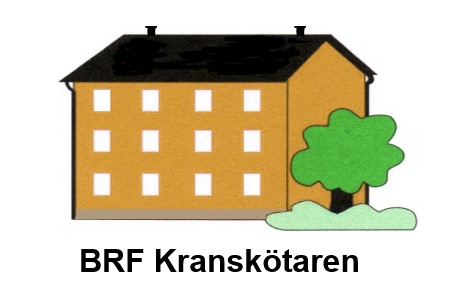 Resultatutveckling
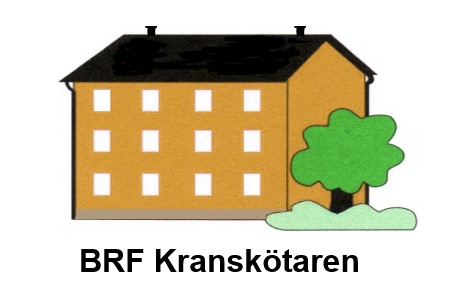 Anläggningstillgångar
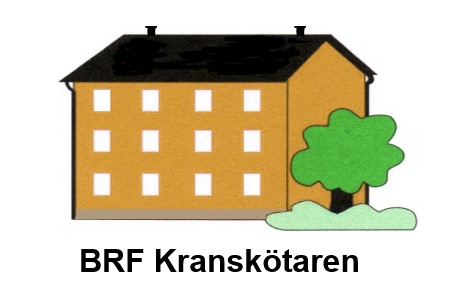 Kassa likviditet
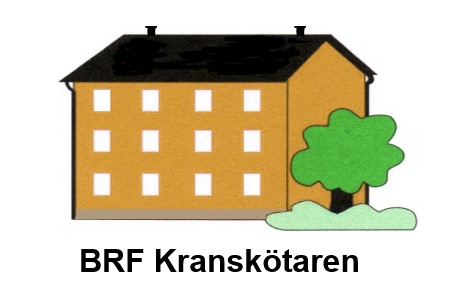 Kassalikviditet är omsättningstillgångar delat med kortfristiga skulder			
Föreningens kassalikviditet är 2,51					
Likviditeten bör vara minst 1 för att betalningsförmågan ska anses vara god på kort sikt
Nyckeltal
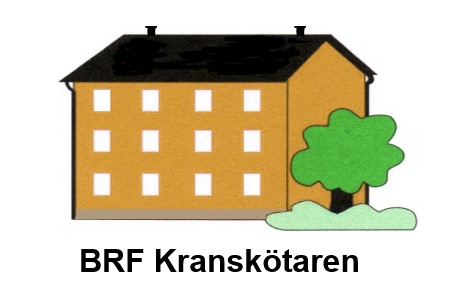 [Speaker Notes: UppdaterAs]